بنام خدای زیبایی ها
عنوان:ساختمان های پیش ساخته
هتل کاملا پیش ساخته آرک در چین
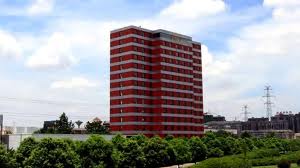 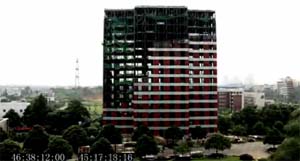 هتل پیش ساخته آرک
این هتل پیش ساخته در شانگ های چین واقع شده است.
این هتل در 15 طبقه در طی 6 شبانه روز بطور کاملا پیش ساخته  ساخته شده است.
شرکت سازنده این هتل پیش ساخته برود نام دارد.
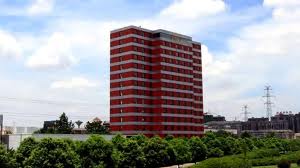 مهندسان چینی‌ این هتل به‌خاطر سرعت در نحوه ساخت آن موفق شدند 
رکورد جهانی سریع‌سازی را به نام خود ثبت کند
در ساخت این هتل از جدیدترین تکنولوژی روز جهان در صنعت ساخت‌و‌ساز استفاده شده است
 معمار برجسته این هتل الکساندر رمیزوف است.
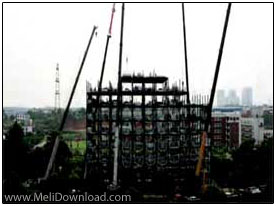 کارگران چینی هتل آرک را با مواد از پیش ساخته بالا بردند. 
به عبارت دیگر کارگران در کارگاهی قطعات را ساخته و سپس به محل ساخت هتل منتقل کرده و در آنجا عده‌ای دیگر از کارگزان قطعات را بر روی یکدیگر سوار کردند.
در ساخت هتل آرک علاوه بر سرعت فوق‌العاده ساخت آن، این است که در جریان احداث ساختمان حتی یک کارگر نیز مجروح و هیچ جرثقیلی در طول عملیات به سایت آورده نشد
ویژگی ها
1_این هتل حاوی قطعات پیش ساخته فلزی و بتنی بزرگ تولیدشده در کارخانه است که کمتر از یک هفته در محل مونتاژ شده است و با کمترین میزان پرت مصالح.در 6 شبانه روز احداث شده است.
.
2_در ساخت این هتل 15 طبقه در 6 روز تماما از تکنولوژی پیش ساخته استفاده شده است.
3_از ویژگی های بارزدیگر  این هتل که آن را از بین تمامی ساختمانها متمایز میکند بکار رفتن مصنوعات پلاستیکی در  برخی قسمت‌های هتل همچون در و پنجره‌ها است که این ویژگی میتواند باعث آن شده باشد که این هتل در کمترین زمان ممکن و سریع و بسیار سبک بصورت پیش ساخته احداث شئد.
4_از ویژگی های دیگر هتل پیش ساخته  آرک در چین استفاده بهینه از تمام مصالح ساختمانی و تولید کم نخاله است که می‌تواند برای دست‌اندرکاران ساخت و ساز در کشور ما نیز الگویی مناسب باشد. چرا که بر اساس اعلام مراجع رسمی‌فقط در تهران سالانه بیش از 40 هزار تن نخاله ساختمانی تولید می‌شود و حجم کل نخاله‌های ساختمانی بیش از 5برابر زباله‌های خانگی تخمین زده شده است
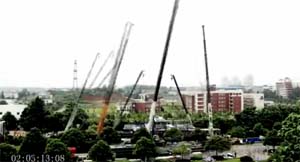 5-این هتل به گونه ای ساخته شده است که از هدر رفتن 80% انرژی جلوگیری میکند.
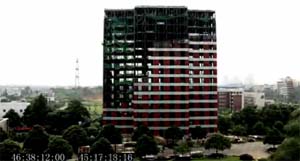 روش ساخت
روش ساخت هتل آرک از آنجا دارای اهمیت است که در ساخت آن تا حد امکان از مصالح ساختمانی پیش ساخته استفاده شده؛ به طوری که 99درصد از این مصالح به‌طور مفید در ساختمان به کار رفتند و تنها یک درصد آنها تبدیل به نخاله و پرت شده‌ است. 
احداث بنای کلی هتل آرک فقط 46 ساعت طول کشیده و عملیات نازک‌کاری آن نیز ظرف 72 ساعت انجام شده است. تجهیز و جمع‌آوری کارگاه نیز در فاصله یک روز انجام شده است. 
.
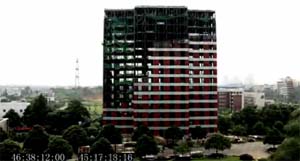 در ساخت این هتل از نوعی تکنولوژی جدید با عنوان modularization construction technology یا همان فن‌آوری پیمانه‌بندی استفاده شده است. 
در این روش که بر اساس استانداردها و پیمانه‌های جهانی انجام می‌شود وسازنده به بالاترین میزان استفاده مفید از مصالح ساختمانی دست می‌یابد، در مصرف انرژی ساختمان تا بیشترین حد ممکن صرفه‌جویی می‌شود و مهم‌تر از همه ساختمان را در برابر 9 ریشتر زلزله مقاوم می‌کند که این یعنی بالاترین میزان مقاومتی که تاکنون یک ساختمان در برابر زلزله داشته است.
در این هتل پیش ساخته تمامی استانداردهای ایمنی رعایت شده است.
تکنولوژی به کار رفته در این هتل کاملا پیش ساخته از 6 ویژگی بارز برخوردار است؛ 

1 _بکارگیری پنجره‌های 3 جداره،
 2_استفاده از عایق گرما در دیوارها،
3_ سیستم بازیافت هوای گرم و رفلکس تابش خورشید 
.
4_ بکار بردن تجهیزات تنظیم دمای اتوماتیک                                                            
5_اکوستیک بودن در برابر صداهای مزاحم                                                              _
6_استفاده از شیشه های مقاوم در برابر ضربه
به گفته شرکت سازنده این هتل (برود)در هر یک متر مربع از هتل 15 طبقه آرک تنها 53 کیلو فلز و 43 کیلو بتن به کار رفته است، این در حالی است که در ساختمان‌های دیگر از این دست که بدون فناوری نوین احداث شده‌اند، بیش از 180 کیلو فلز و 355 کیلو بتن در هر مترمربع از ساختمان به‌کار می‌رود 
.
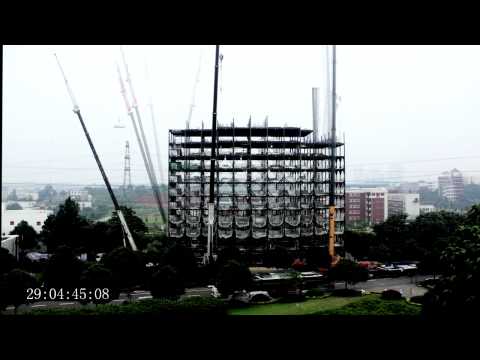 در ساخت این هتل از سبک چینی برای سریع‌سازی هتل استفاده شده است.
این هتل کاملا پیش ساخته بطور خیلی سریع به سبک چینی سازی ساخته شده است.
از فناوری پیمانه بندی که در ساخت این هتل استفاده شده است باعث میشود این هتل از دیگر ساختمانهای ساخته شده به این روش مجزا باشد.
هتل 30 طبقه در 15 روز
این هتل در شهر چانگشا چین در استان هونان قرار دارد. 
 این هتل کاملا پیش ساخته در کنار دریاچه «دانگتینگ» 
نام شرکت سازنده این هتل برود گروپ است.
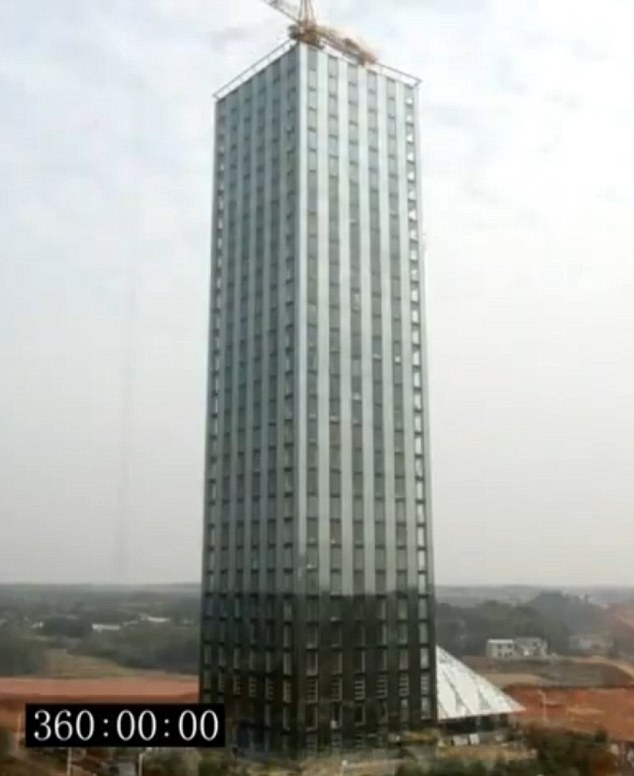 ویژگی ها
این هتل در مدت 360 ساعت کاری یا 15 روز ساخته شد و به بهره‌برداری رسید  
‌ این هتل در فضایی به مساحت 6 هزار و 100 متر احداث شده است.
این هتل از مصالح کاملا مدرن و پیش ساخته بنا شده است.
مجموع مساحت این ساختمان به 17 هزار متر مربع می رسد.
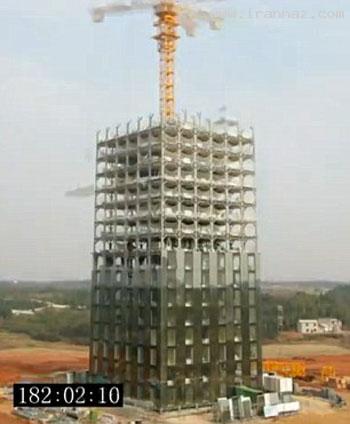 زمین ساخت هتل 30 طبقه در 15 روز
این ساختمان با مصالح کاملا پیش ساخته و مدرن ساخته شده است